Paper 3 Revision
Sectors
Equations with Algebraic Fraction
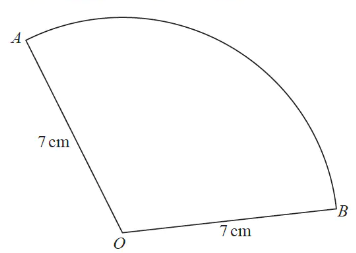 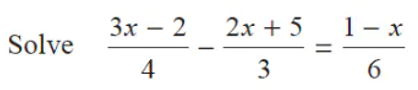 Expand Triple Brackets
Expand the following:

(2x + 3) (x – 2) (x + 1)
The area of the sector is 40 cm2. 
Calculate the length of the arc.
Combined Mean
Sine and Cosine Rule
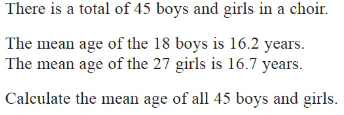 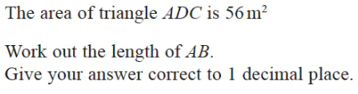 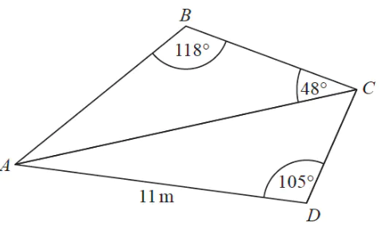 Venn Diagrams
Quadratic Simultaneous Equations
Solve:
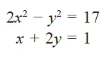 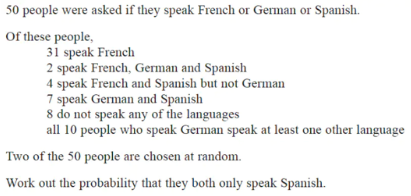 Angles in Parallel Lines
Find all missing angles. Please state your reasons.
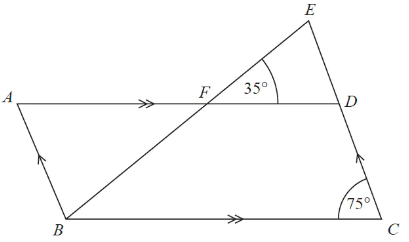 Density, Mass Volume
Box Plots
Compare the following boxplots
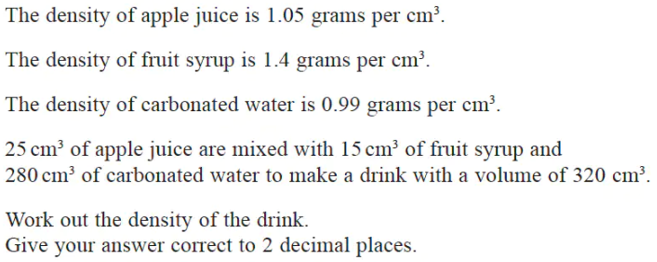 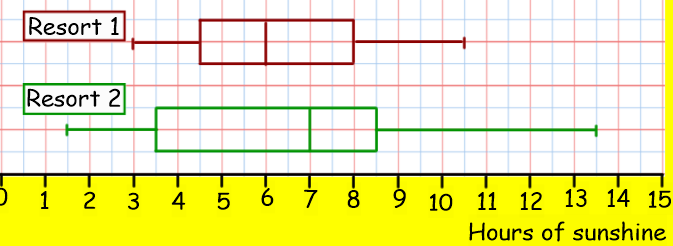 Gradient of a curve
Recurring Decimals
Algebraic Proof
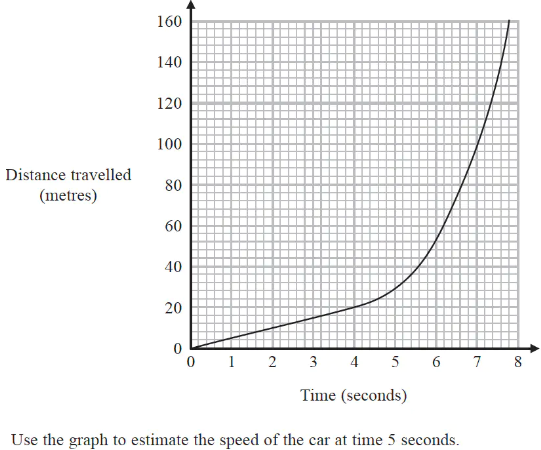 Prove that the sum of the following two numbers is always a square number.
Prove that:
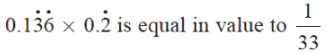 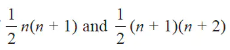